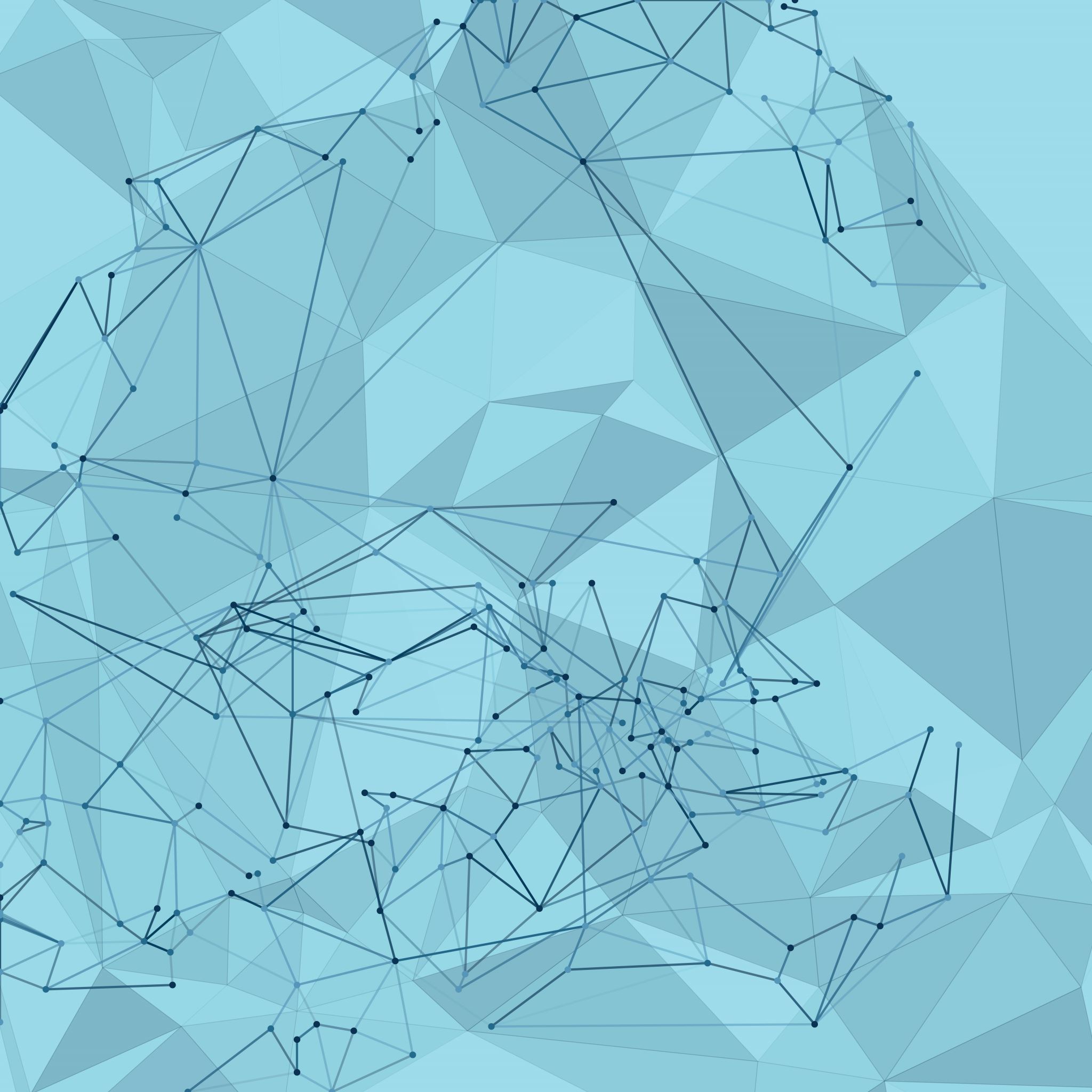 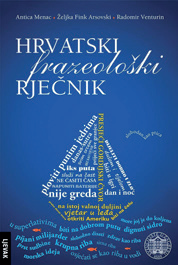 FRAZEMI
IGRA
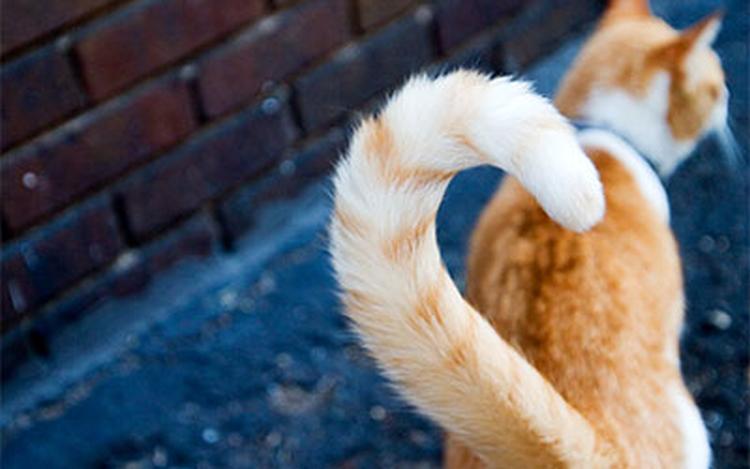 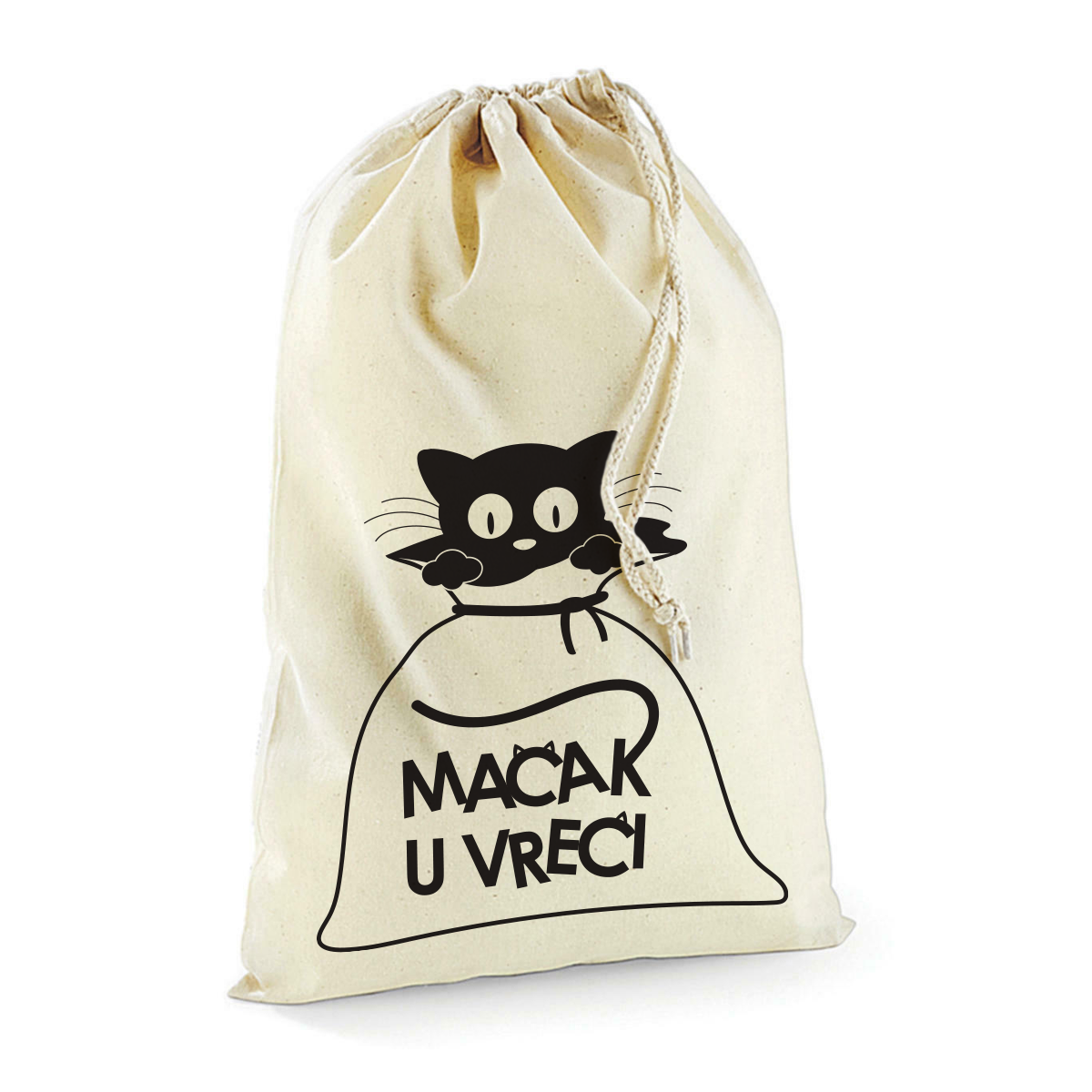 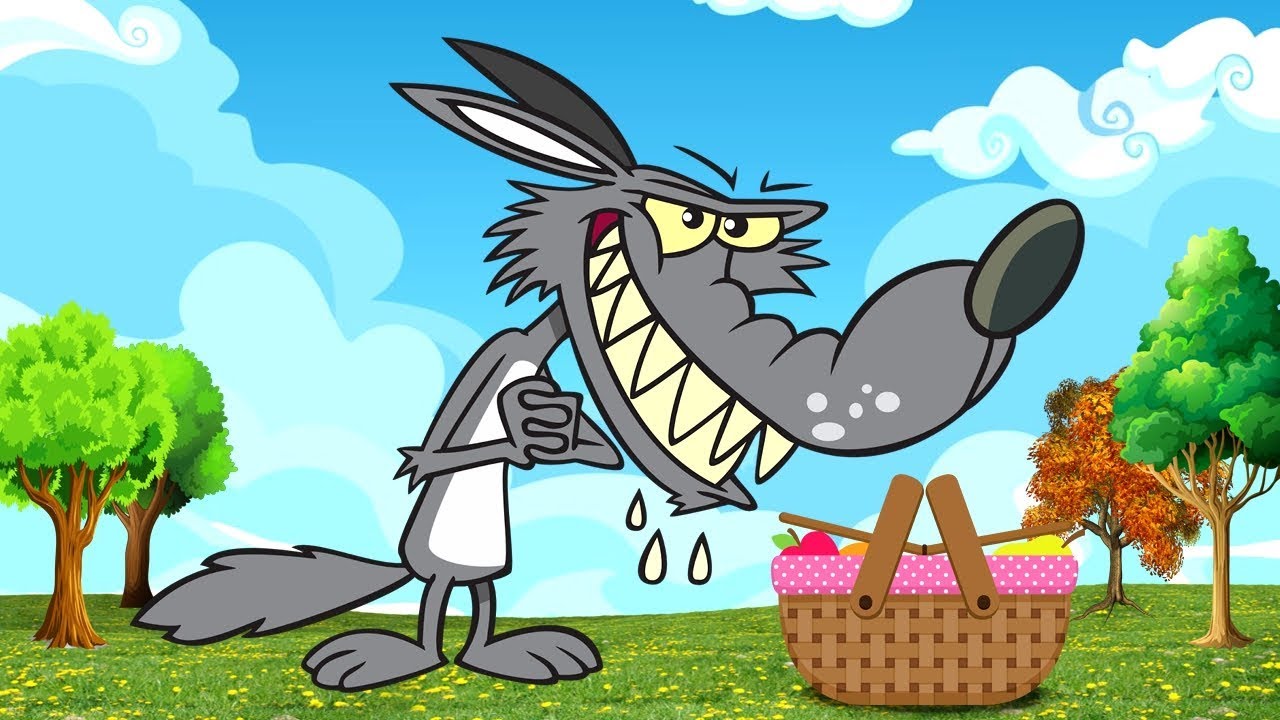 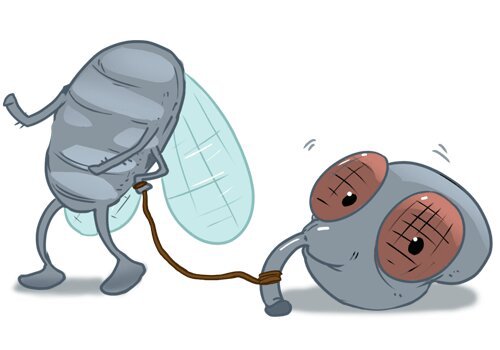 Pročitajmo
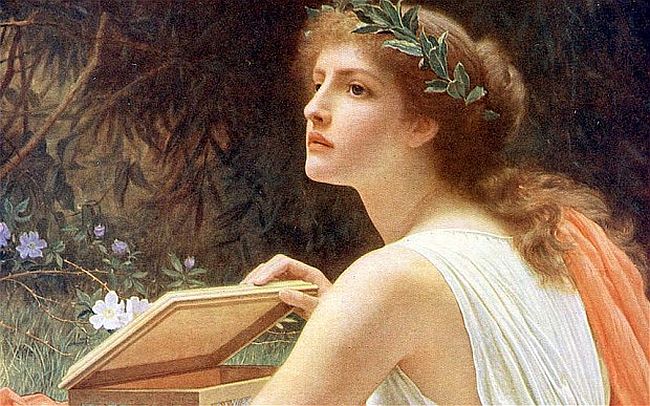 Prisjeti se situacija u kojima si čuo/čula izraz Pandorina kutija. Povezuješ li taj izraz samo s grčkim mitovima? Navedi primjer.

Udžbenik str. 32.
Imaju li izrazi Pandorina kutija u rečenici Ne upuštaj se u to, otvorit ćeš Pandorinu kutiju! ili crna ovca u rečenici On je crna ovca naše obitelji. doslovno ili preneseno značenje? 
Objasni značenje svake rečenice svojim riječima.
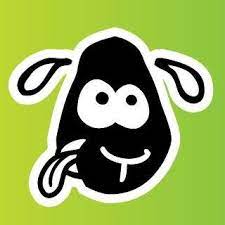 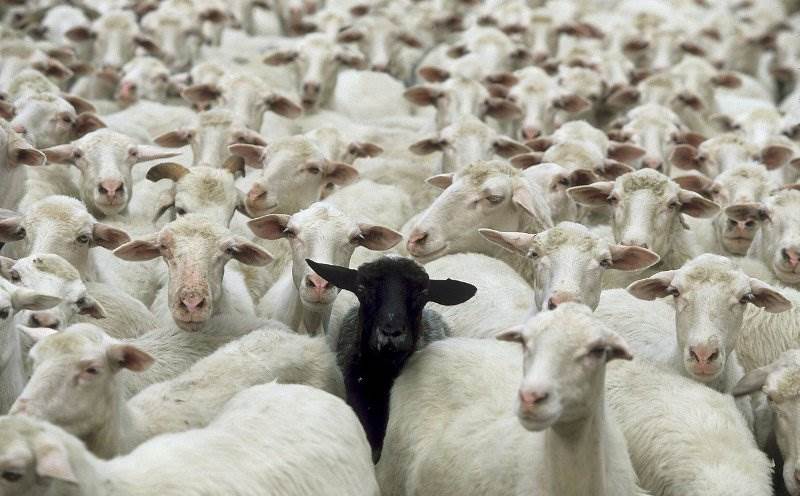 Što je FRAZEM?
Frazem je slikoviti izraz PRENESENOG ZNAČENJA (nastao na temelju sličnosti) koji se u govoru i pismu javlja kao ustaljena cjelina.
Neki misle da mogu vedriti i oblačiti kako im se prohtije. 
Neki misle da mogu oblačiti i vedriti kako im se prohtije. 
Neki misle da mogu kišiti i vedriti kako im se prohtije.
Biti svemoćan
FRAZEM
-Uvijek isti oblik i poredak riječi!
-Ima značenje samo kao cjelina!
Ma, sve ti je to luk i voda.
Ma, sve ti je to voda i luk.
Ma, sve ti je to češnjak i voda.
Riječ po riječ - frazem
Usporedi sljedeće frazeme. Usmeno izreci njihovo značenje.
mačji kašalj, ni u snu, u tom grmu leži zec,  spremati ražanj, a zec je u šumi,  i mi konja za trku imamo.

Zapiši u bilježnicu rečenice u kojima ćeš upotrijebiti frazeme mačji kašalj i ni u snu.
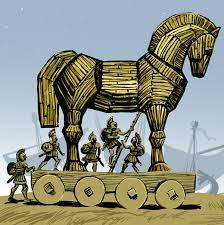 Objasni svojim riječima značenje frazema kititi se tuđim perjem, nevjerni Toma, Ahilova peta, Sizifov posao, trojanski konj.
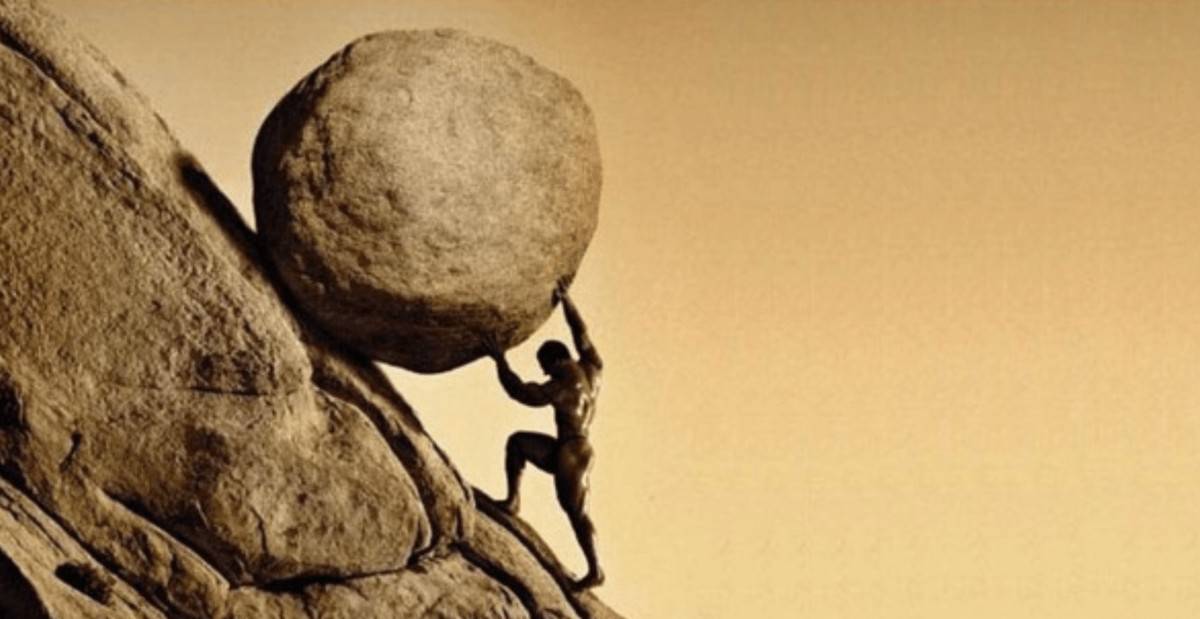 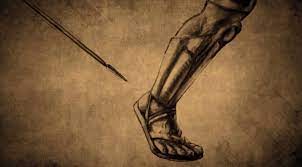 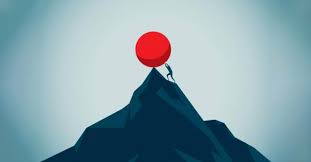 Frazemi po podrijetlu
Frazemi (izzi.digital)
Frazemi našeg kraja
Opiši kakva je osoba koja ima putra na glavi, a kakva ona koja nit(i) smrdi nit(i) miriše?
Što ćeš napraviti pa kud puklo da puklo?
Kakvi su Martinovi rezultati „putovanja” u frazemu Martin u Zagreb, Martin iz Zagreba?
Udžbenik str. 36. Odaberi točan frazem!
Frazemi danas
pace of cake – mačji kašalj
break the ice, icebreaker
– savladati prve teškoće, smanjiti napetost; slično značenje ima i hrvatski frazem probiti led –
počinjati nešto novo, prvi učiniti što
down to Earth – postati realan, biti bez iluzija
Break a leg! – Sretno!, Neka ti je sa srećom! (izvorno se koristio u kazalištu prije izlaska glumca na scenu)